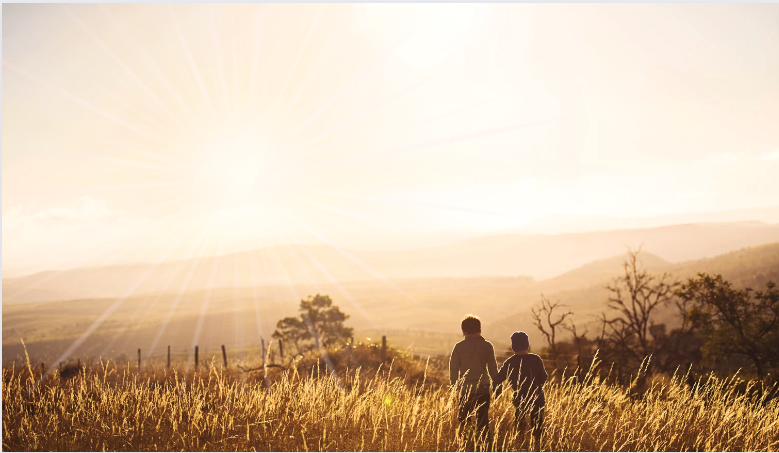 Ephesians
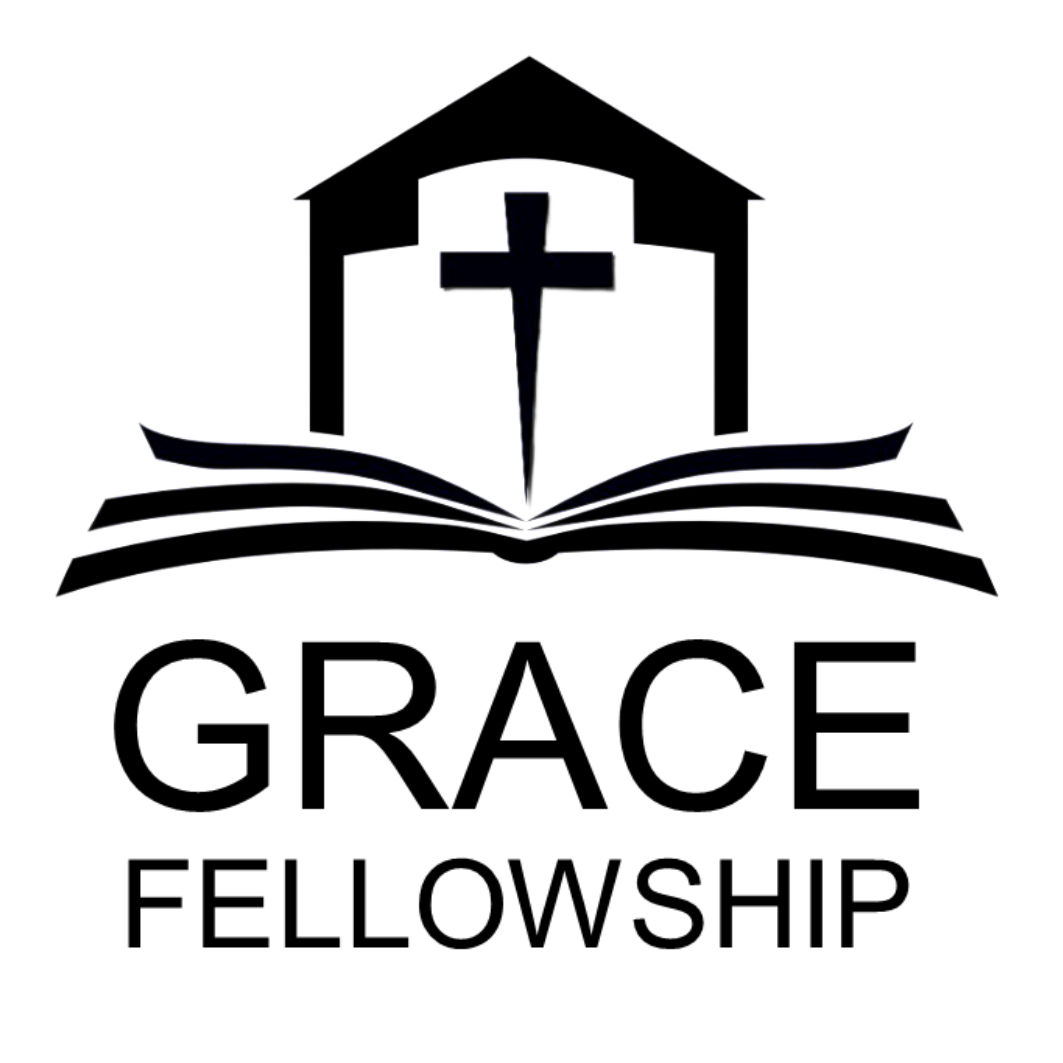 Living as children of light
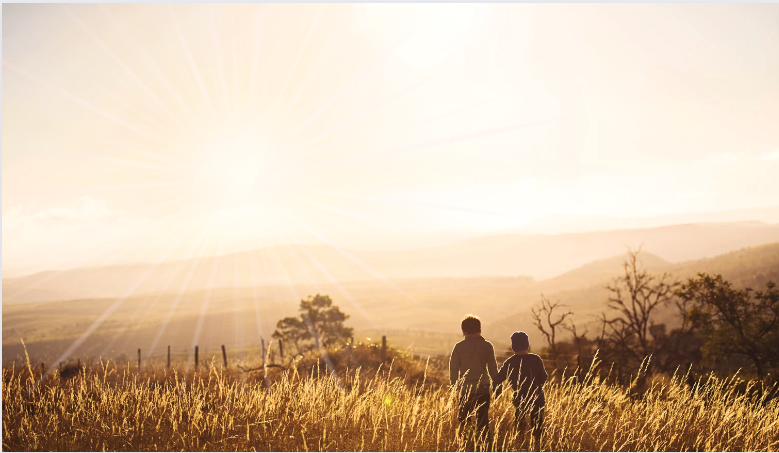 ‘I ask you, therefore, not to be discouraged because of my sufferings for you, which are your glory.’
Ephesians 3:13
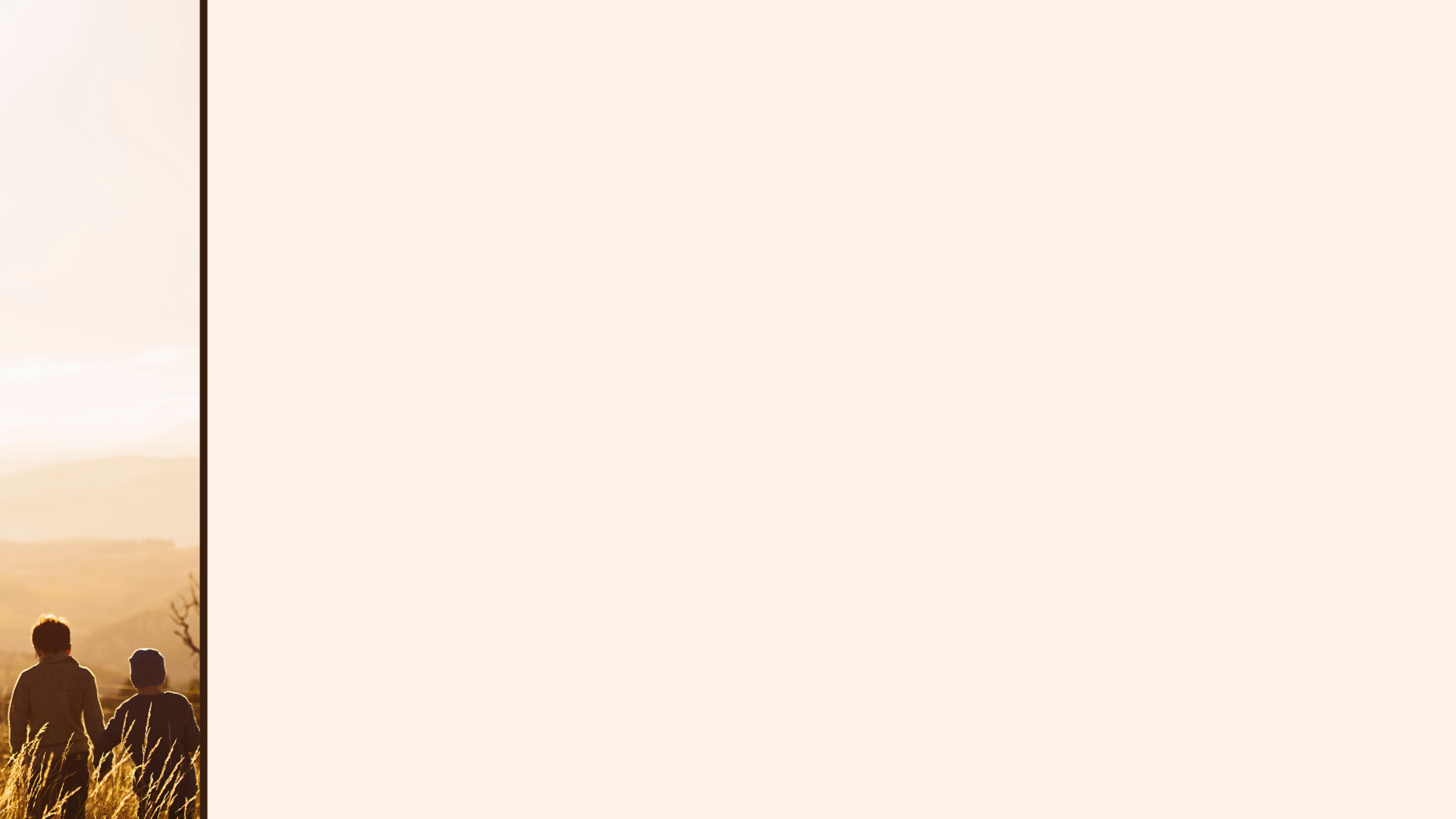 Suffering that leads to glory
The Wealth
 of the Christian
(Part 17)

Ephesians
3:13
1. Paul was suffering
	
2. Paul was suffering for the gospel
	
3. Paul knew his suffering led to glory!
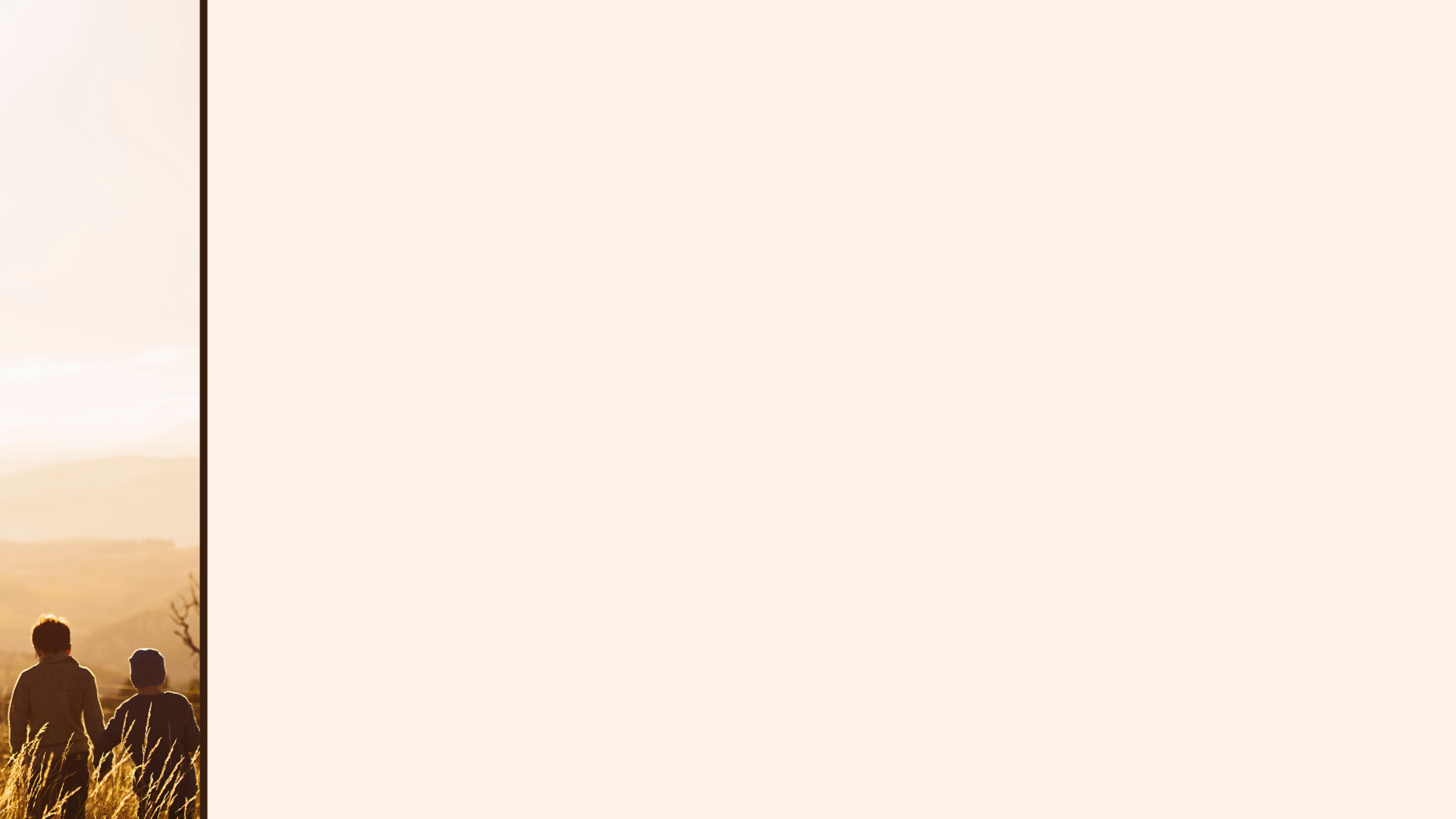 Suffering that leads to glory
The Wealth
 of the Christian
(Part 17)

Ephesians
3:13
Paul was suffering
	- Suffering is hard
‘What I feared has come upon me; what I dreaded has happened to me. I have no peace, no quietness; I have no rest, but only turmoil.’   
Job 3:25-26
‘Remember my chains.’   
Colossians 4:18
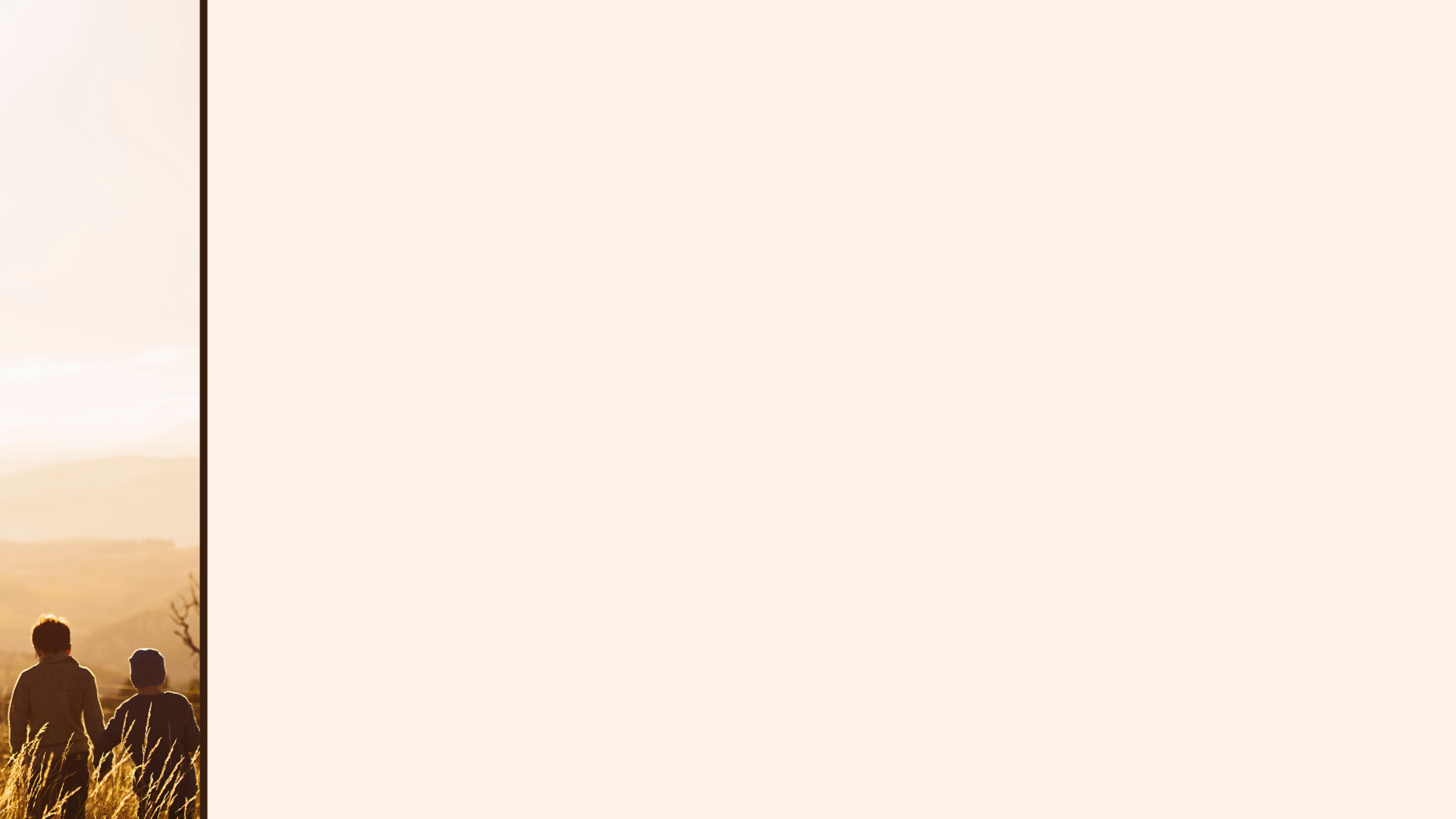 Suffering that leads to glory
The Wealth
 of the Christian
(Part 17)

Ephesians
3:13
Paul was suffering
	- Suffering is hard
	- Suffering is part of life
‘Therefore, just as sin entered the world through one man, and death through sin, and in this way death came to all people, because all sinned.’
Romans 5:12
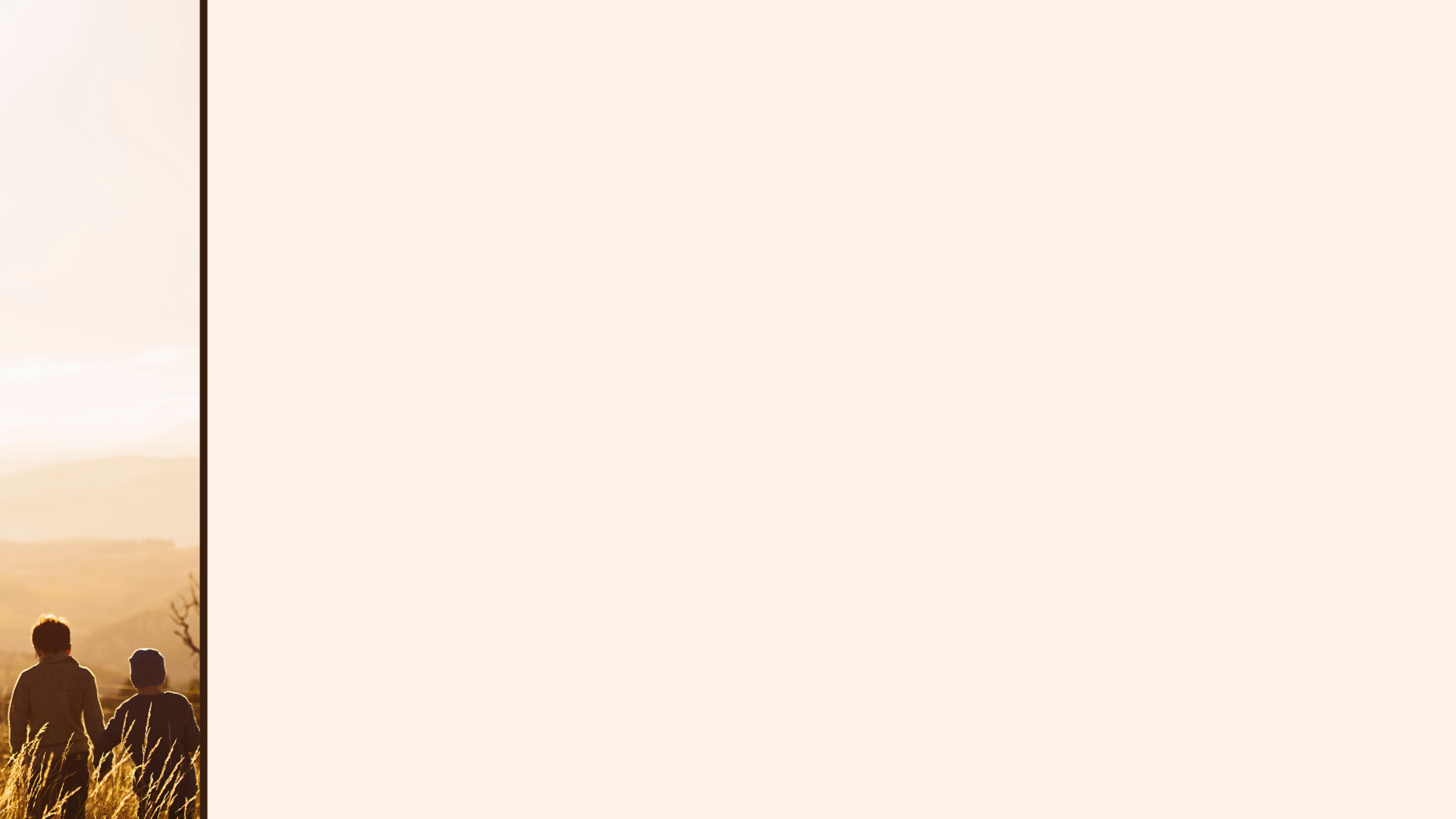 Suffering that leads to glory
The Wealth
 of the Christian
(Part 17)

Ephesians
3:13
Paul was suffering
	- Suffering is hard
	- Suffering is part of life
Paul was suffering for the gospel
	- It is a part of the Christian’s life
‘Whoever wants to be my disciple must deny themselves and take up their cross and follow me.’      
Mark 8:34
‘If they persecuted me, they will persecute you also.’      
John 15:20
‘In fact, everyone who wants to live a godly life in Christ Jesus will be persecuted.’      
2 Timothy 3:12
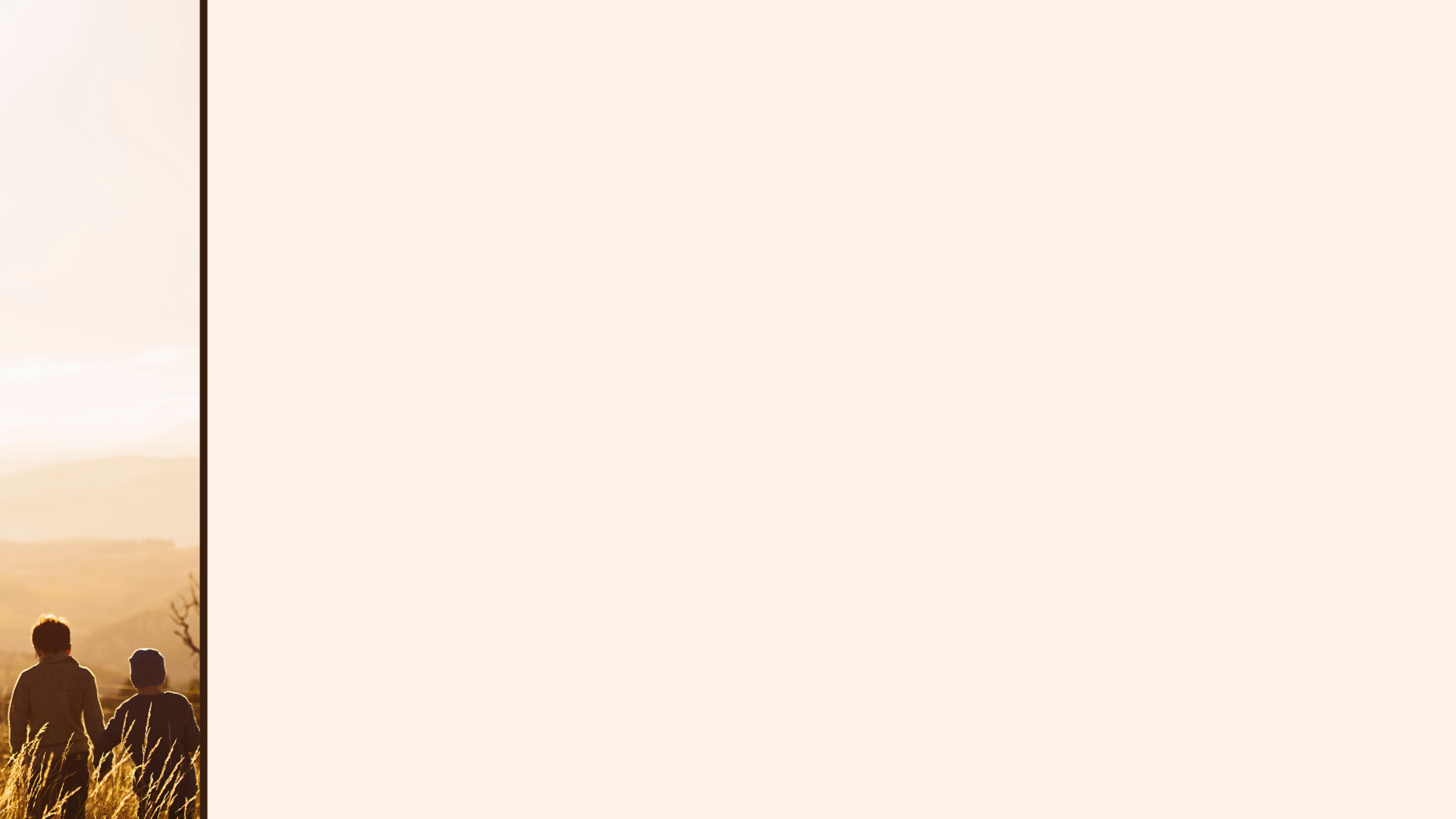 Suffering that leads to glory
The Wealth
 of the Christian
(Part 17)

Ephesians
3:13
Paul was suffering
	- Suffering is hard
	- Suffering is part of life
Paul was suffering for the gospel
	- It is a part of the Christian’s life
Paul knew his suffering led to glory!
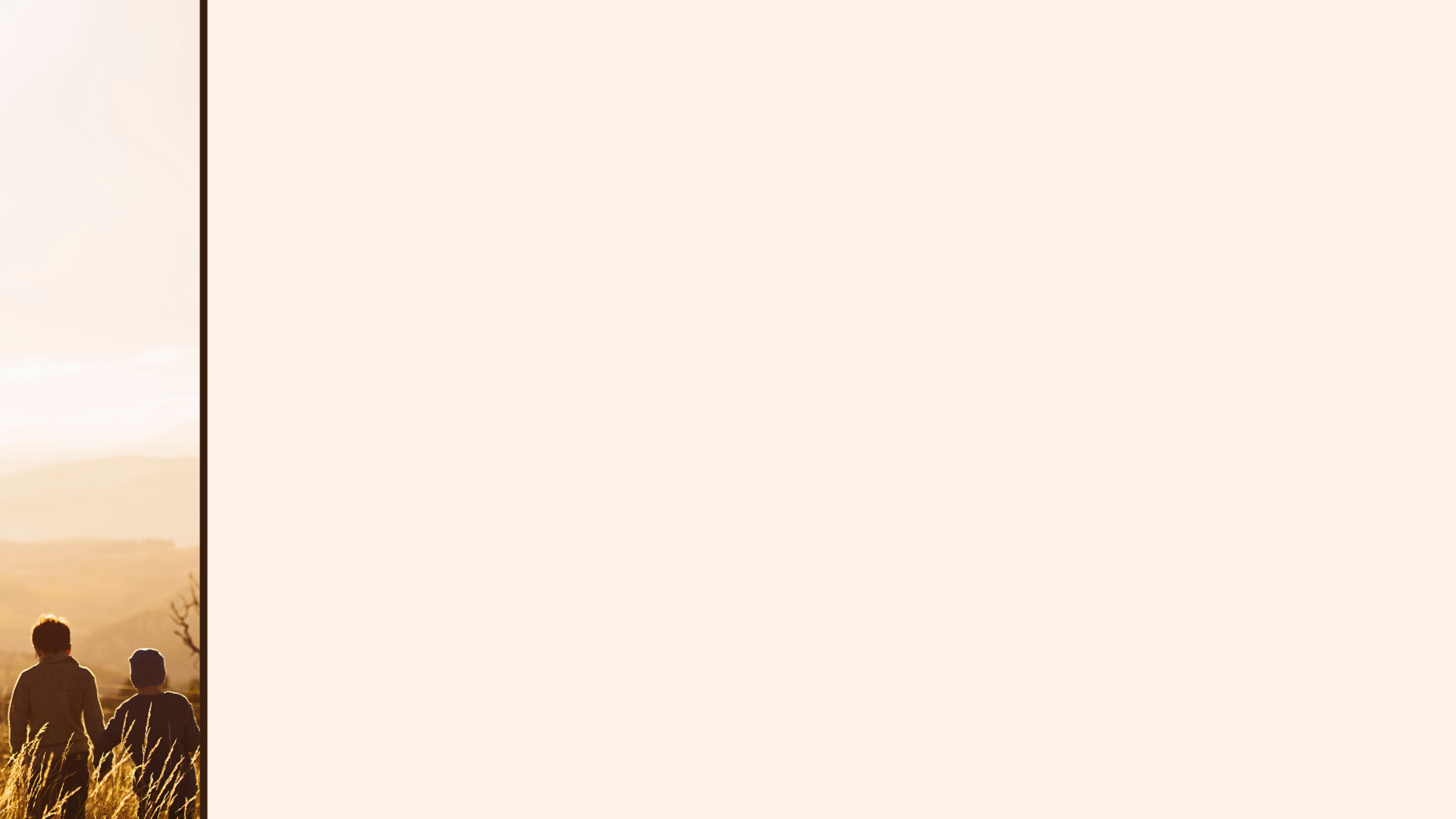 Suffering that leads to glory
The Wealth
 of the Christian
(Part 17)

Ephesians
3:13
Just like Jesus’ life:
‘He was despised and rejected by mankind, a man of suffering, and familiar with pain.’ Isaiah 53:3
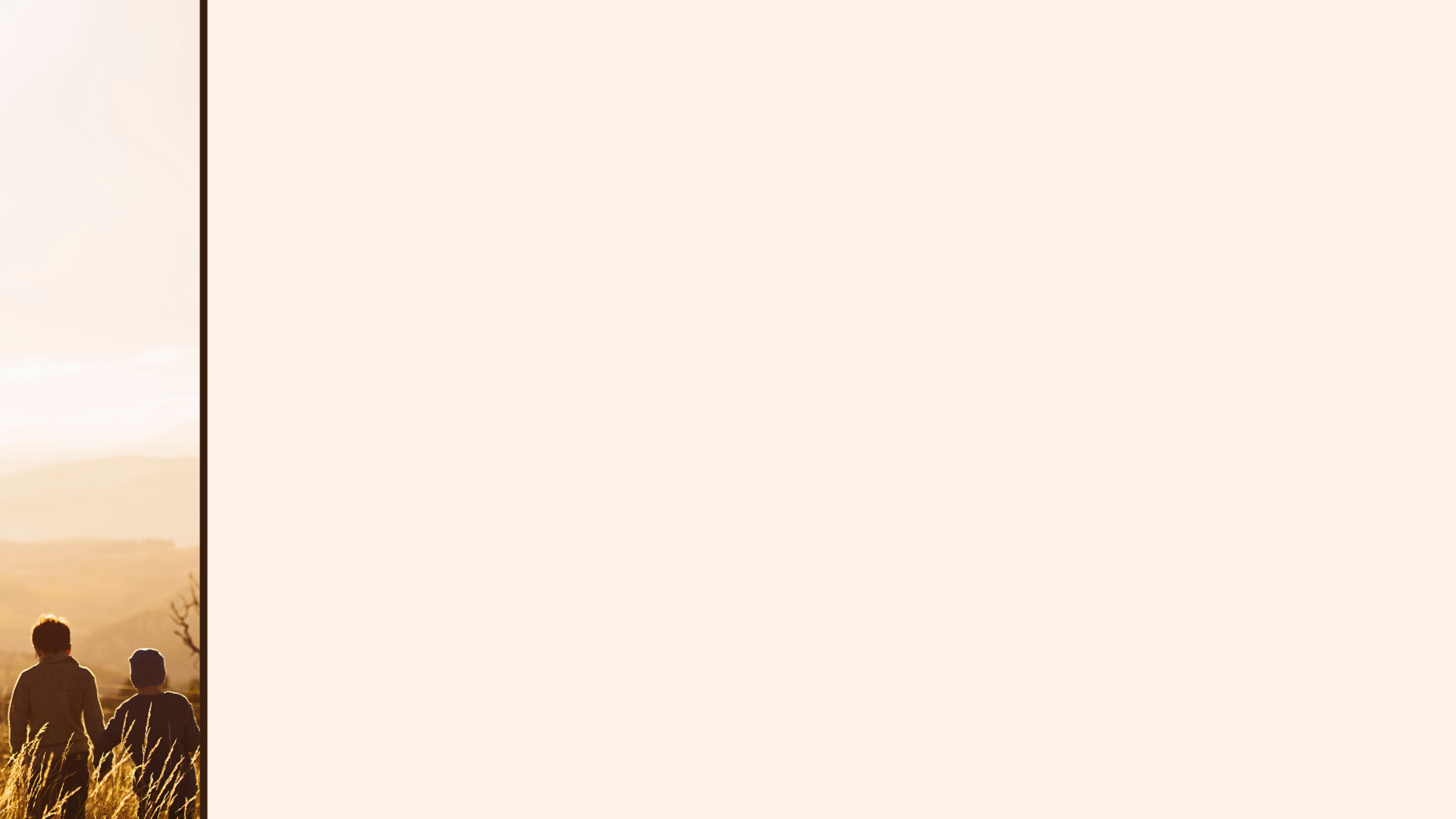 Suffering that leads to glory
The Wealth
 of the Christian
(Part 17)

Ephesians
3:13
Just like Jesus’ life:
‘Yet it was the LORD’s will to crush Him and cause Him to suffer, and though the Lord makes His life an offering for sin, He will see His offspring and prolong His days, and the will of the LORD will prosper in His Hand. After He has suffered, He will see the light of life and be satisfied… For He bore the sin of many, and made intercession for the transgressors.’    Isaiah 53:10, 11 & 12*
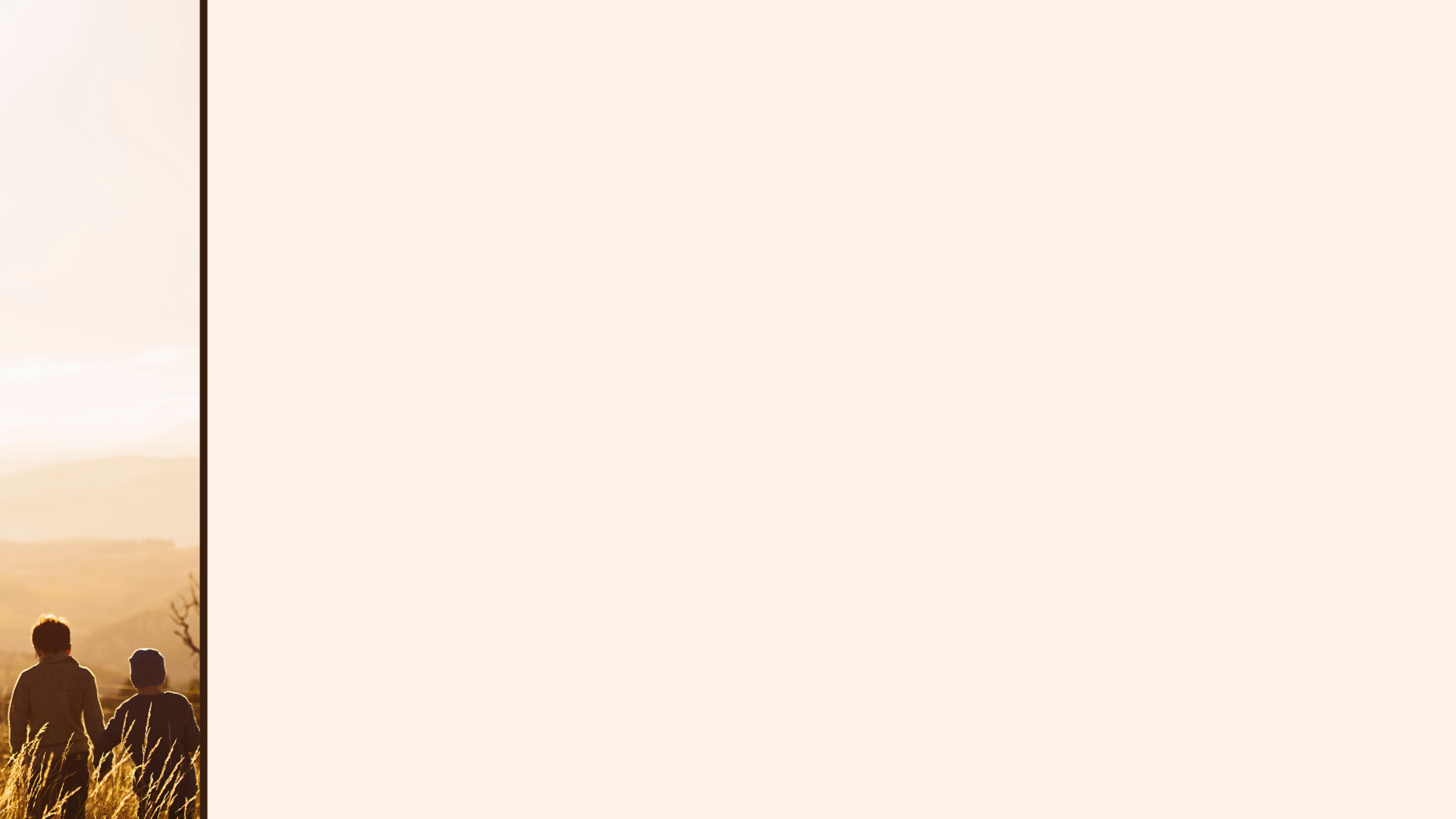 Suffering that leads to glory
The Wealth
 of the Christian
(Part 17)

Ephesians
3:13
Just like Jesus’ life:
‘Yet it was the LORD’s will to crush Him and cause Him to suffer, and though the Lord makes His life an offering for sin, He will see His offspring and prolong His days, and the will of the LORD will prosper in His Hand. After He has suffered, He will see the light of life and be satisfied… For He bore the sin of many, and made intercession for the transgressors.’    Isaiah 53:10, 11 & 12*
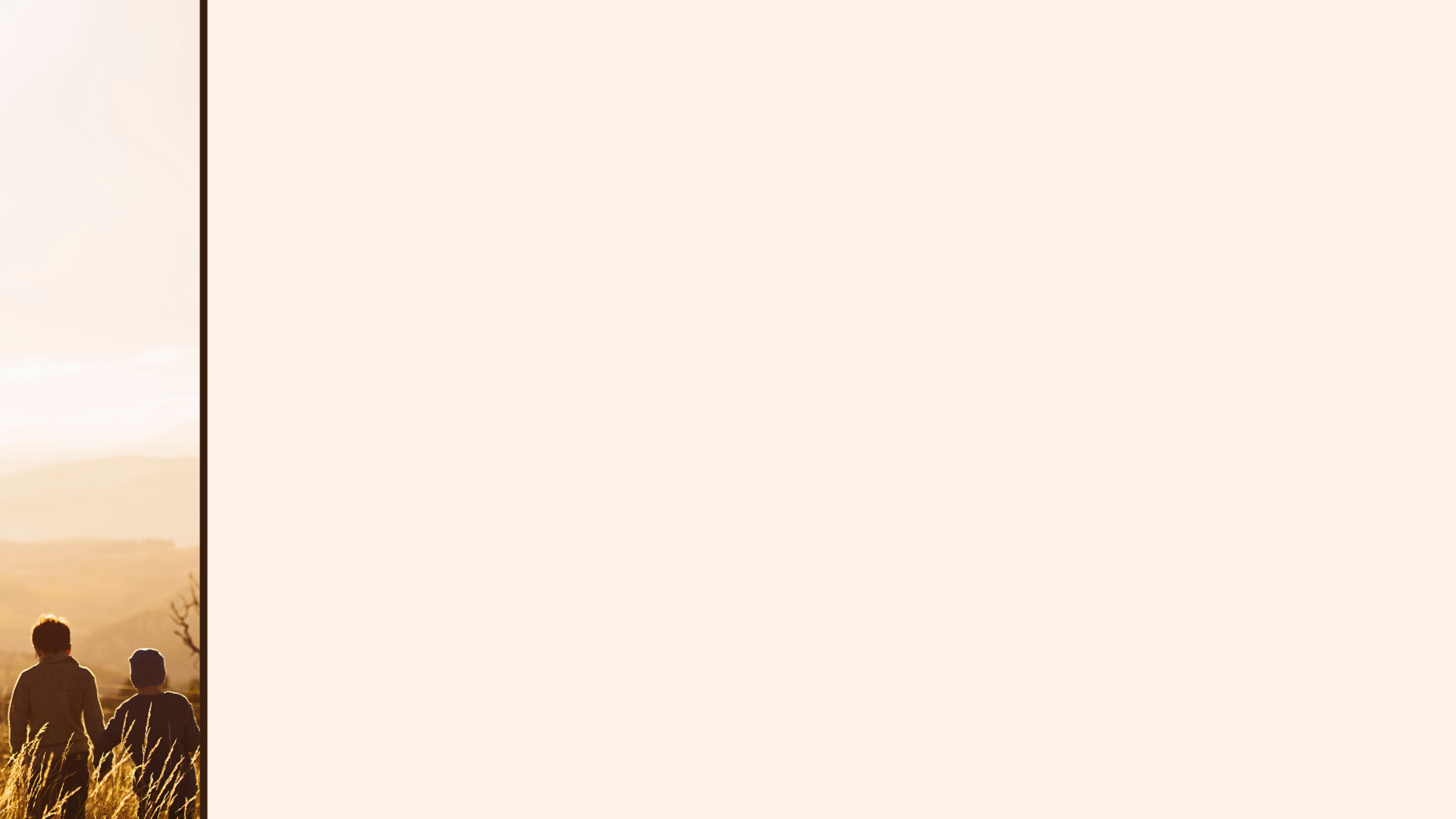 Suffering that leads to glory
The Wealth
 of the Christian
(Part 17)

Ephesians
3:13
Just like Jesus’ life:
‘Yet it was the LORD’s will to crush Him and cause Him to suffer, and though the Lord makes His life an offering for sin, He will see His offspring and prolong His days, and the will of the LORD will prosper in His Hand. After He has suffered, He will see the light of life and be satisfied… For He bore the sin of many, and made intercession for the transgressors.’    Isaiah 53:10, 11 & 12*
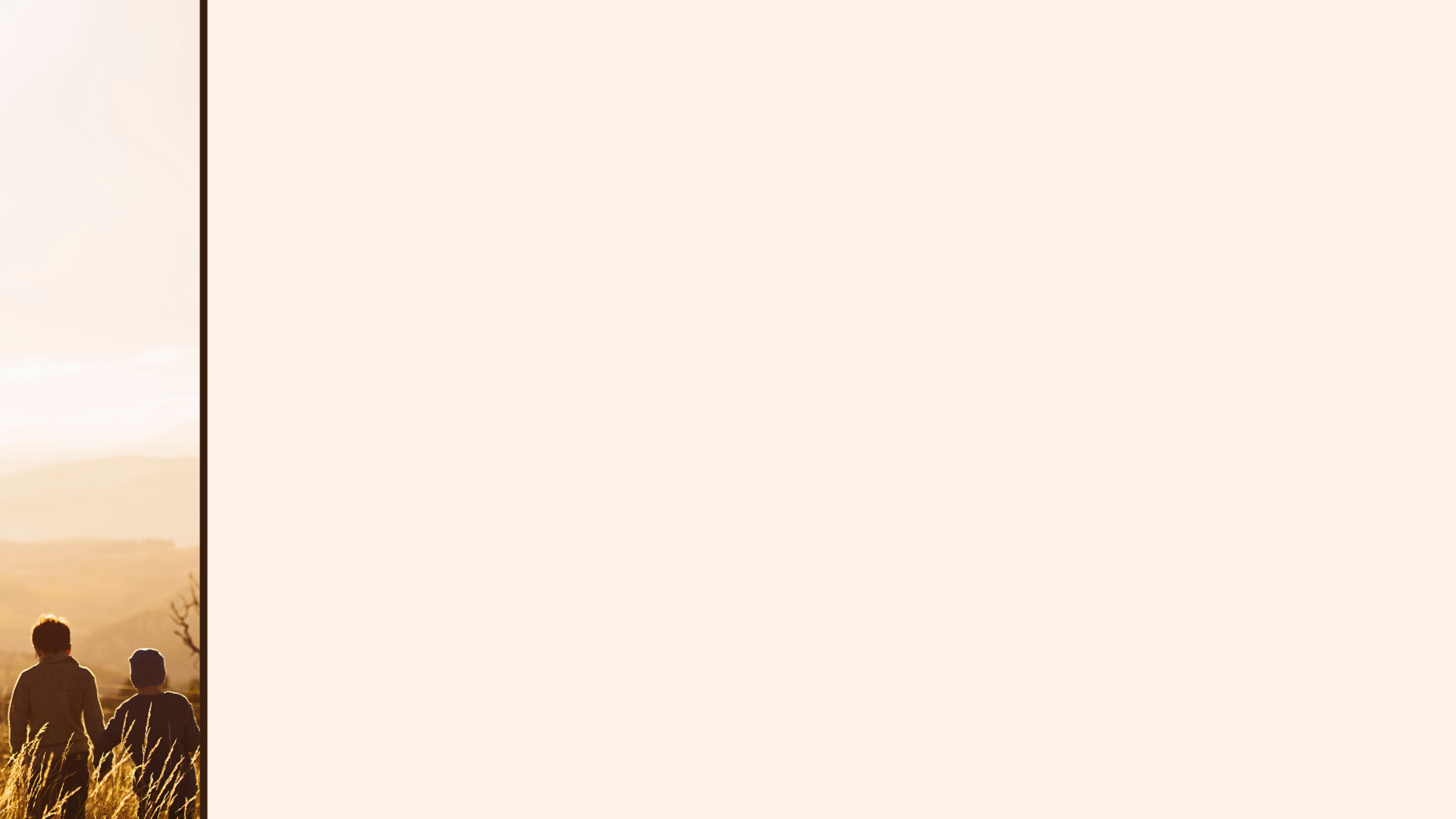 Suffering that leads to glory
The Wealth
 of the Christian
(Part 17)

Ephesians
3:13
Paul was suffering
	- Suffering is hard
	- Suffering is part of life
Paul was suffering for the gospel
	- It is a part of the Christian’s life
Paul knew his suffering led to glory!
‘For Christ also suffered once for sins, the righteous for the unrighteous, to bring you to God.’ 1 Peter 3:18
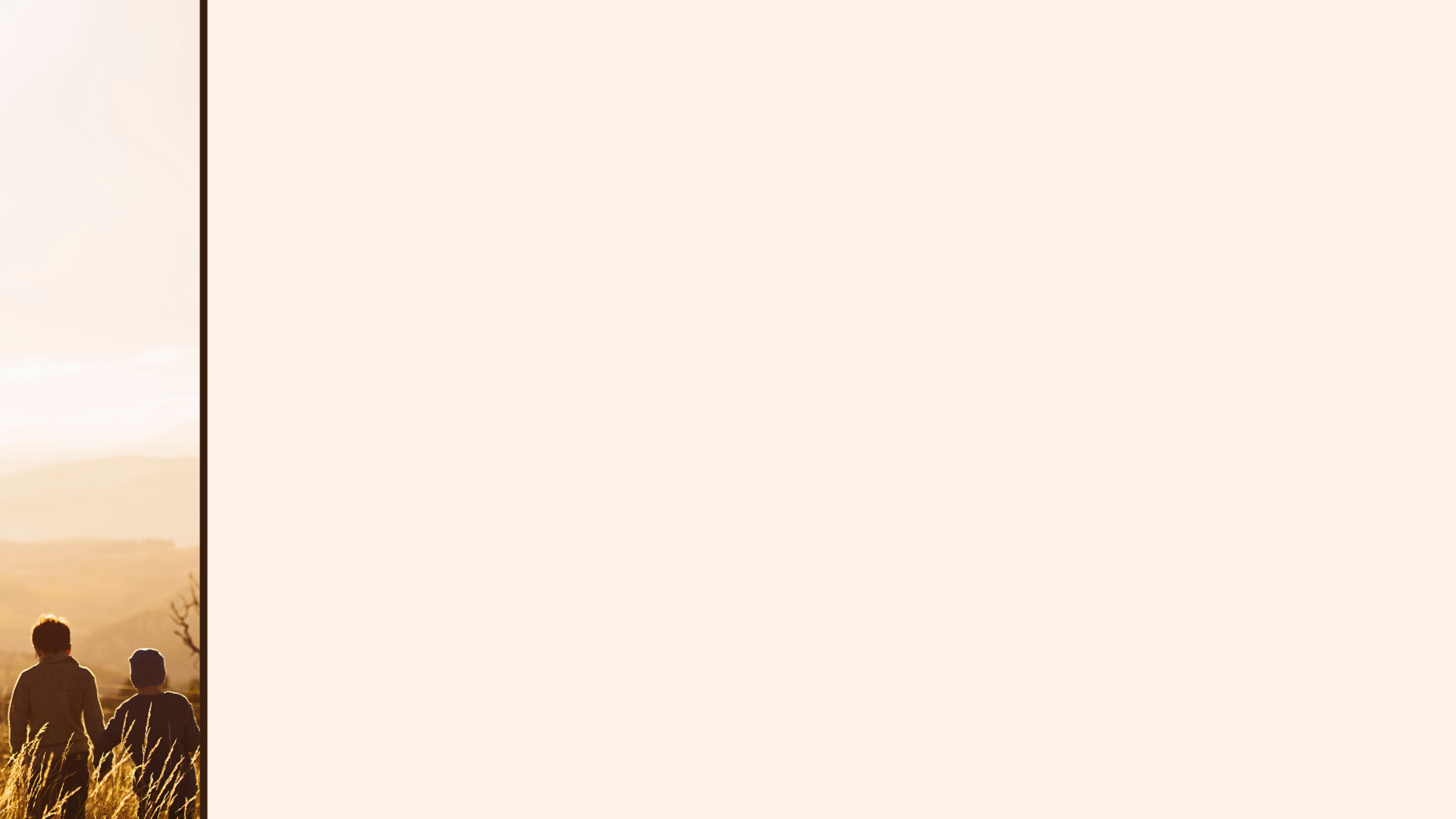 Suffering that leads to glory
The Wealth
 of the Christian
(Part 17)

Ephesians
3:13
Paul was suffering
	- Suffering is hard
	- Suffering is part of life
Paul was suffering for the gospel
	- It is a part of the Christian’s life
Paul knew his suffering led to glory!
	- He recognised God’s purposes
‘For our light and momentary troubles are achieving for us an eternal glory that far outweighs them all.’
2 Corinthians 4:17
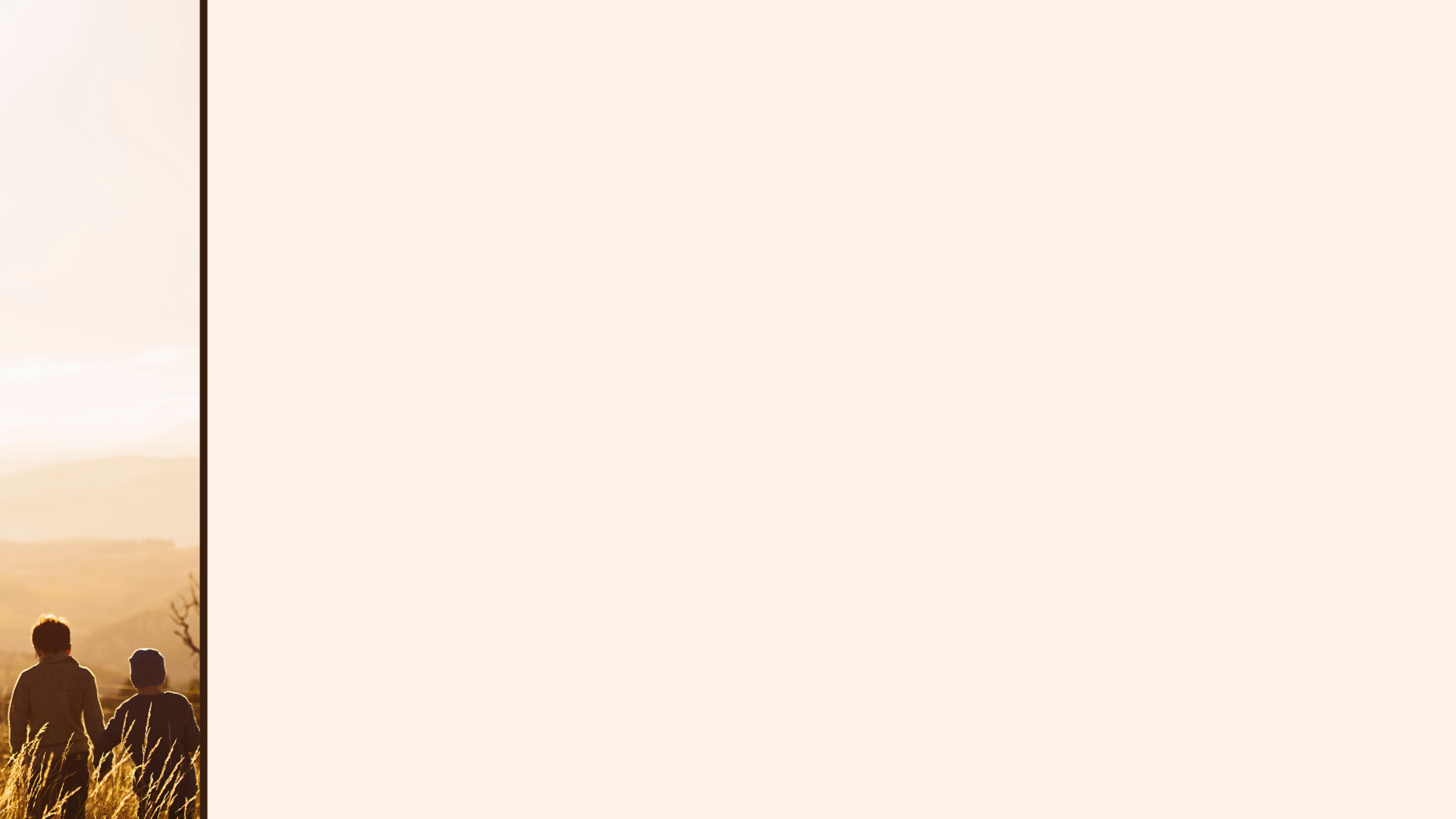 Suffering that leads to glory
The Wealth
 of the Christian
(Part 17)

Ephesians
3:13
Paul was suffering
	- Suffering is hard
	- Suffering is part of life
Paul was suffering for the gospel
	- It is a part of the Christian’s life
Paul knew his suffering led to glory!
	- He recognised God’s purposes
‘I consider that our present sufferings are not worth comparing with the glory that will be revealed in us.’
Romans 8:18
‘We know that in all things God works for the good of those who love Him.’  Romans 8:28
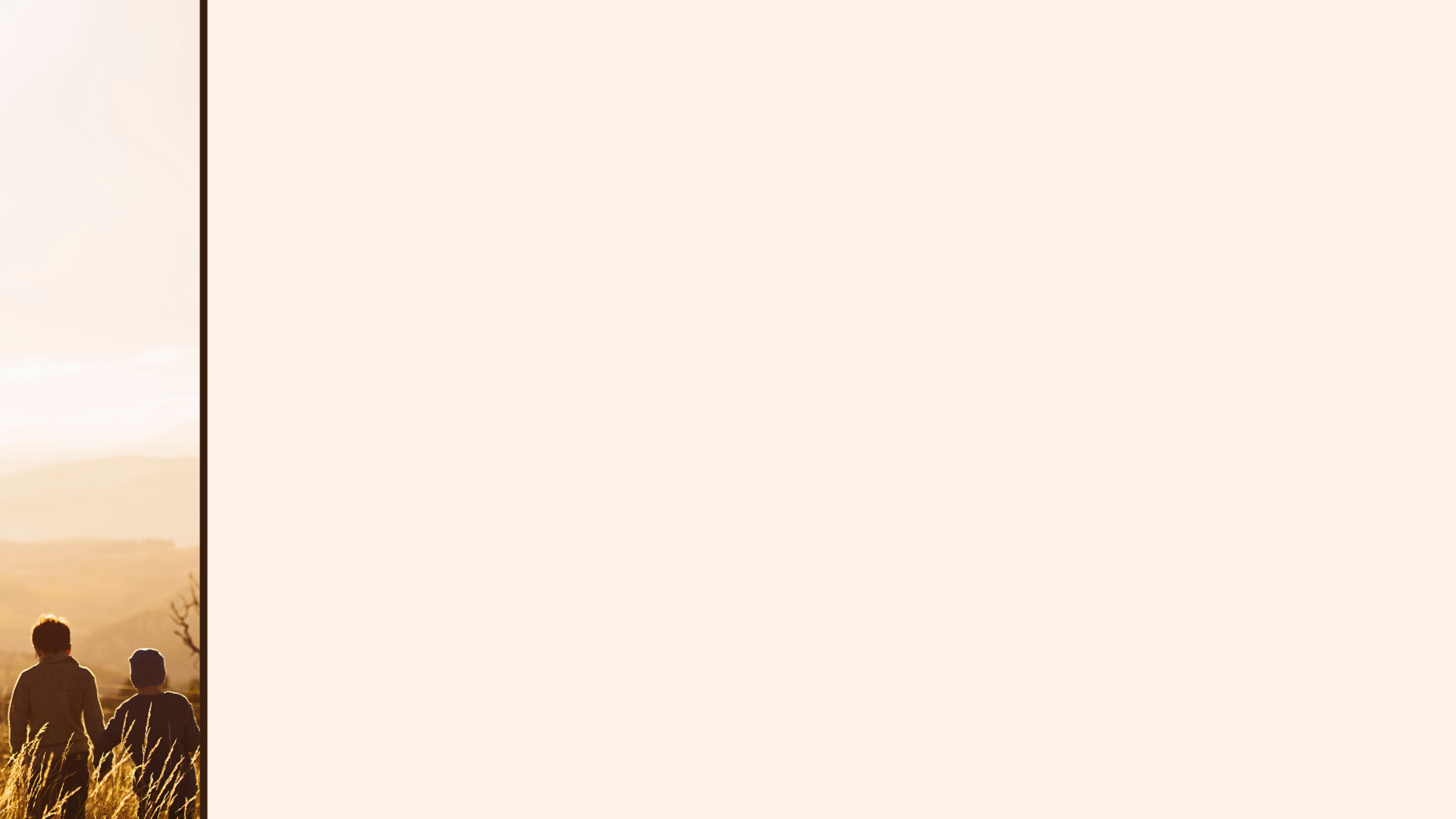 Suffering that leads to glory
The Wealth
 of the Christian
(Part 17)

Ephesians
3:13
Paul was suffering
	- Suffering is hard
	- Suffering is part of life
Paul was suffering for the gospel
	- It is a part of the Christian’s life
Paul knew his suffering led to glory!
	- He recognised God’s purposes
	- He relied on God’s grace
‘My grace is sufficient for you…’  2 Cor. 12:9
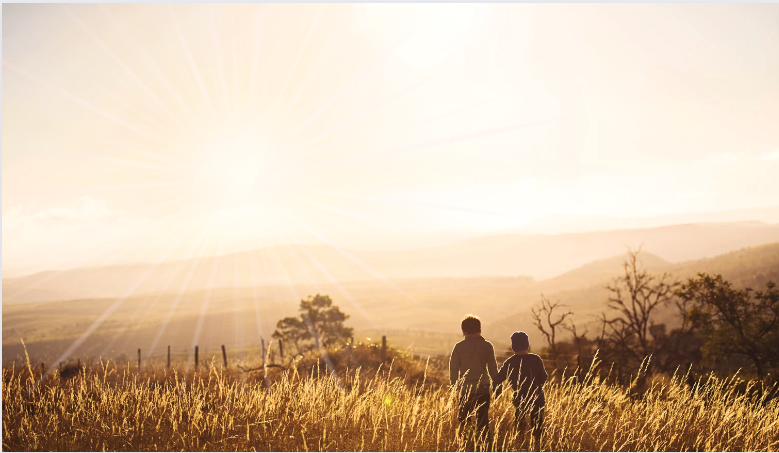 Ephesians
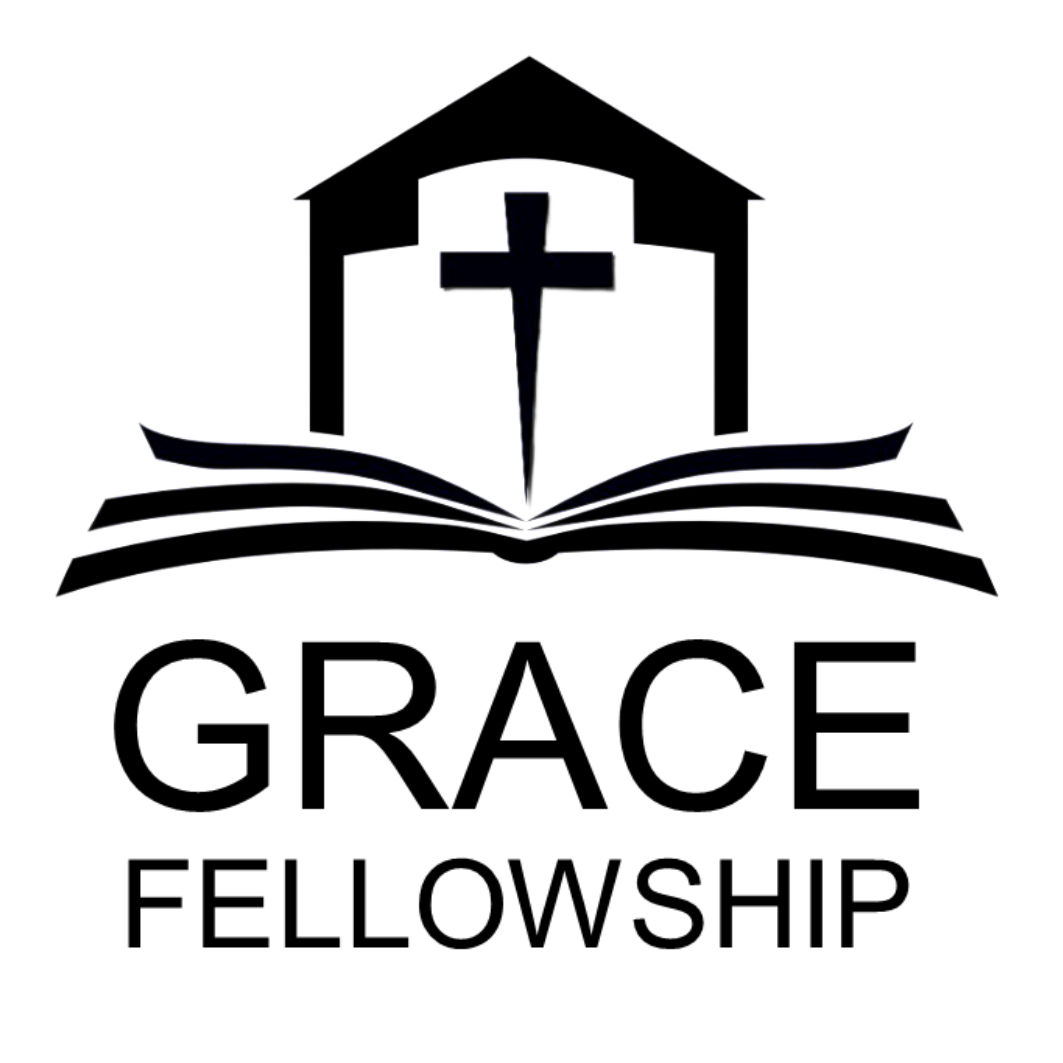 Living as children of light